Evaluation of accounting and effectiveness of hospital information systems used in Multi specialty Hospital
Presented by
Dr. Amrita Singh
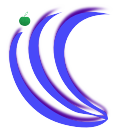 INVEST2CARE
Invest2Care is a fast growing organization committed to see what is implemented really solves the key challenges of their clients.

They follow up and stay with the customer till the meaningful use is implemented.

Invest2care has positioned itself to provide a broad range of IT project services - systems development, legacy migration and consulting services.
Various Divisions of I2C
LIFE2CARE

LEARN2CARE

EVENT2CARE

PATIENT2CARE
MULTI SPECIALTY HOSPITAL
Multi specialty hospital is a 675-bed multi-speciality state-of-the-art Hospital in India.

It is the only hospital in the private sector that has maintained nearly 100% bed occupancy due to its reputation of providing the highest level of medical services to patients from Delhi and neighbouring states.
The Multi specialty hospital is committed to make available 20% beds of total strength for admission of indigenous and financially weaker section of the society.

In addition to that they are running regular OPDs for all disciplines where patients are seen free of charge. 

40% of all the investigations are the OPD patients are free of charge. These facilities are provided strictly on a first come, first serve.
HOSPITAL INFORMATION SYSTEM
Hospital Information System can be defined as a massive, integrated system that supports the comprehensive information requirements of hospitals, including patient, clinical, ancillary and financial management.

Hospital information system (HIS) assist in the diagnosis, management and education for better and improved services and practices.
A HIS is a comprehensive and integrated information system designed to store, manipulate, and retrieve information of the administrative and clinical aspects.

Multi specialty hospital has two HIS namely:

Product I
Product II
PROBLEM STATEMENT
This study aimed at identifying and evaluation of accounting and effectiveness of hospital information systems used in Multi specialty hospital.
OBJECTIVE
General objective:
    To study the current HIS by taking inputs from users and analysis of the issues present in the HIS of Multi specialty hospital.

Specific objectives:
To study the existing Hospital Information System 
To find out the strength and weakness of the existing system
Analysis of the issues present within the system
METHODOLOGY
A qualitative research with a descriptive study has been conducted for the evaluation of the hospital information system at Multi specialty hospital. 

The methods used in the study were:

Observational method
Survey method
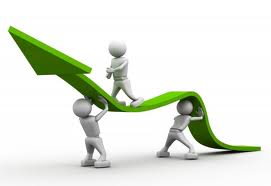 Observational research involves observing something without changing it or any variables involved.

In this study researcher participation of observation was done.

Survey research is often used to assess thoughts, opinions, and feelings.

In this study, personal interview was conducted.
In total, nine departments were visited and observed.

Admission department
OT department
Heart Centre
Dialysis department
Emergency
Discharge cell
Nursing and ordering department
Billing
General OPD
Categorization of the impact was done on five point liquored scale

Five points were:

Critical
High
Medium
Low
Wishlist 

Cognitive skills of the interviewer were used to derive the responses.
SYSTEM FLOW OF ADMISSION DEPARTMENT
Admission department has five desks
Information Desk
At this desk, information regarding Doctors is given.

Bed allotment status is informed here.

Information regarding General OPD timings, timing of the Doctors, intercom number of Doctors is provided here.
[Speaker Notes: Infromed here, instead of involved here.]
Admission Desk
There are three ways to get admission into the hospital:
Casualty
General OPD
Private OPD
In admission, private OPD and casualty admissions are done.
Filling and paper work is done here.
Files are generated here in HIS.
Unique code is given to the patient entry.
Financial Counselling Desk
Room allotment discussion is done here with the patient.

Charges of the individual rooms are discussed.

If the patient is not willing to take the room, then the patient is sent to the admission desk again.

In shifting of the patient from one room to other, patient is asked to come to the financial counselling desk.
File Processing Desk
After patient confirms the room, patient’s file is sent to the file processing desk.

Entry into HIS is done here.

Room number is allotted here.
Final Processing Desk
Cross verification of patient details is done here.
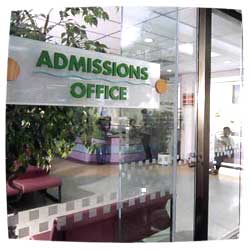 SAMPLE SIZE
HIS customers can be identified as internal or external.
Internal customers are Doctors, Nurses, Laboratory technologists, Pharmacists, etc.
External customers are: Patients, Patients’ families, Insurance Providers, etc.
This research study focuses on internal HIS users only.
The sample size was 65 and random simple sampling was done. 
The assessment of HIS was done on the issues given on the basis of severity of the issues
DEMOGRAPHY
DEPARTMENT AND DESIGNATION OF INTERVIWEE
ADMISSION
BILLING
HEART CENTER
DIALYSIS
OT DEPARTMENT
GENERAL OPD
EMERGENCY
    



   DISCHARGE CELL
NURSING AND ORDERING
SCREENSHOTS
FINDINGS
Department name and concurrent users
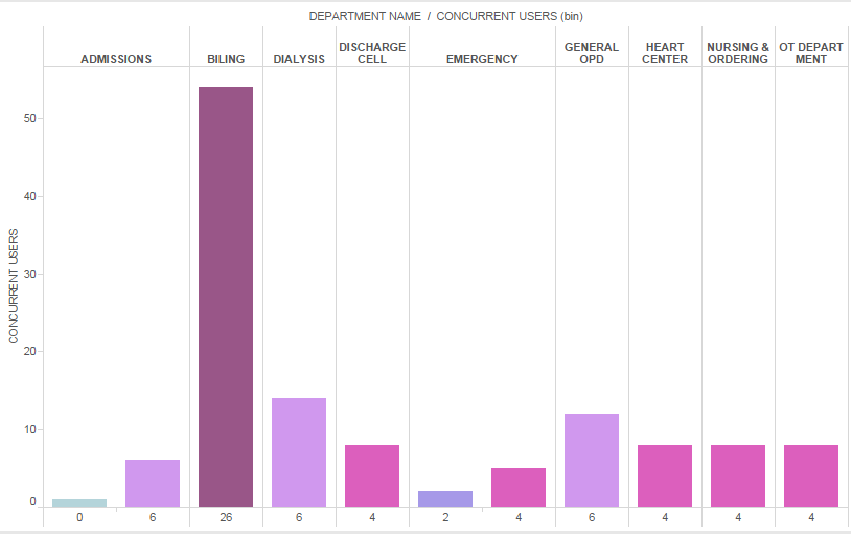 Concurrent users with product name usage
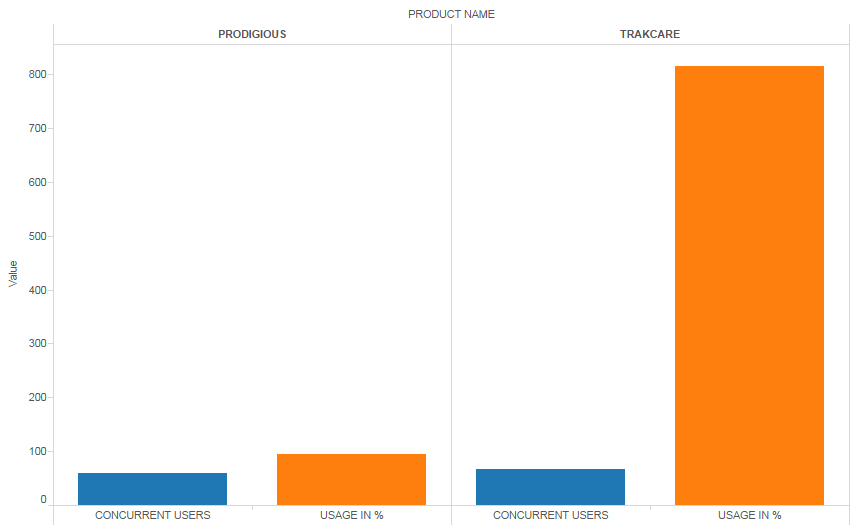 Department name with product name and usage in percentage
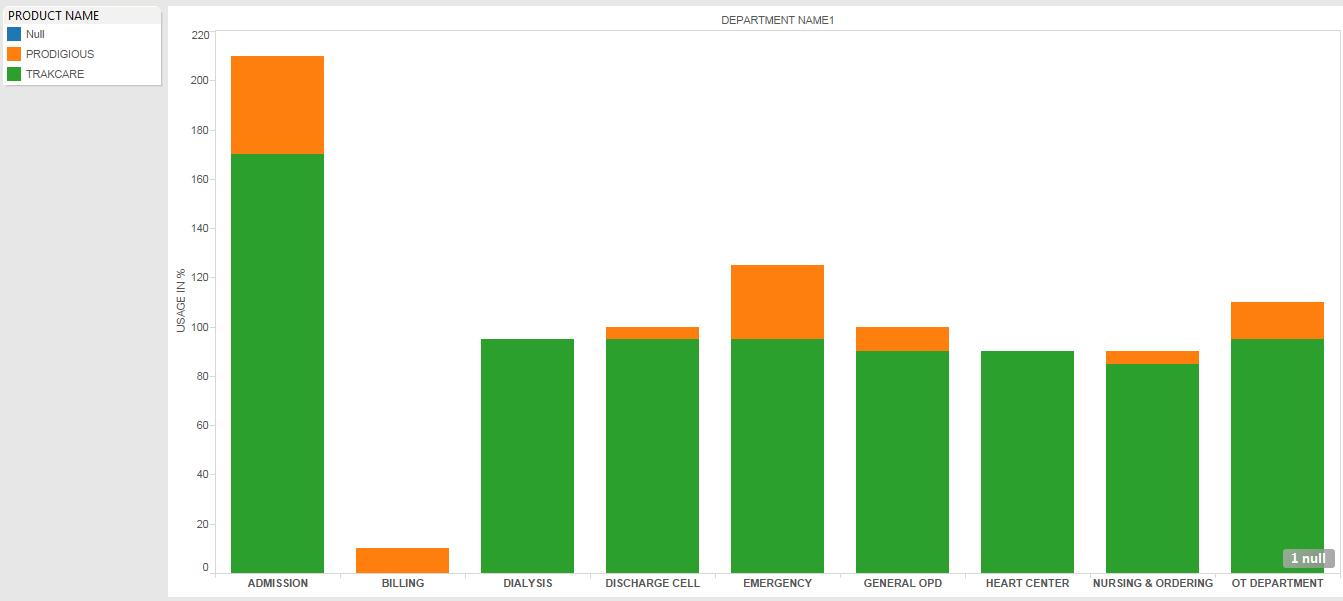 Product name with department name and usage in hours
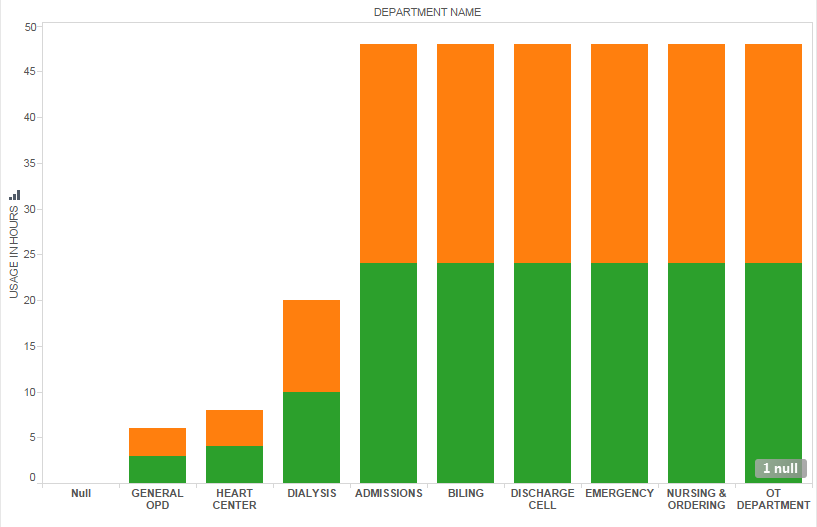 Priority basis in various departments
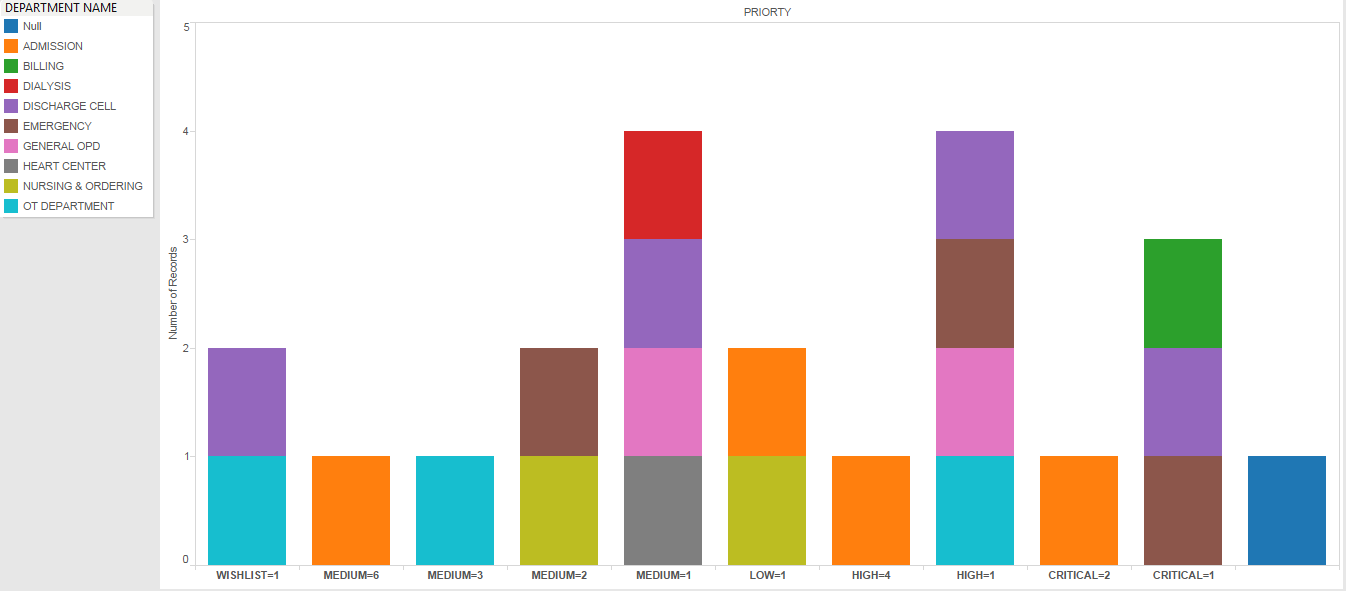 Product name with issue types
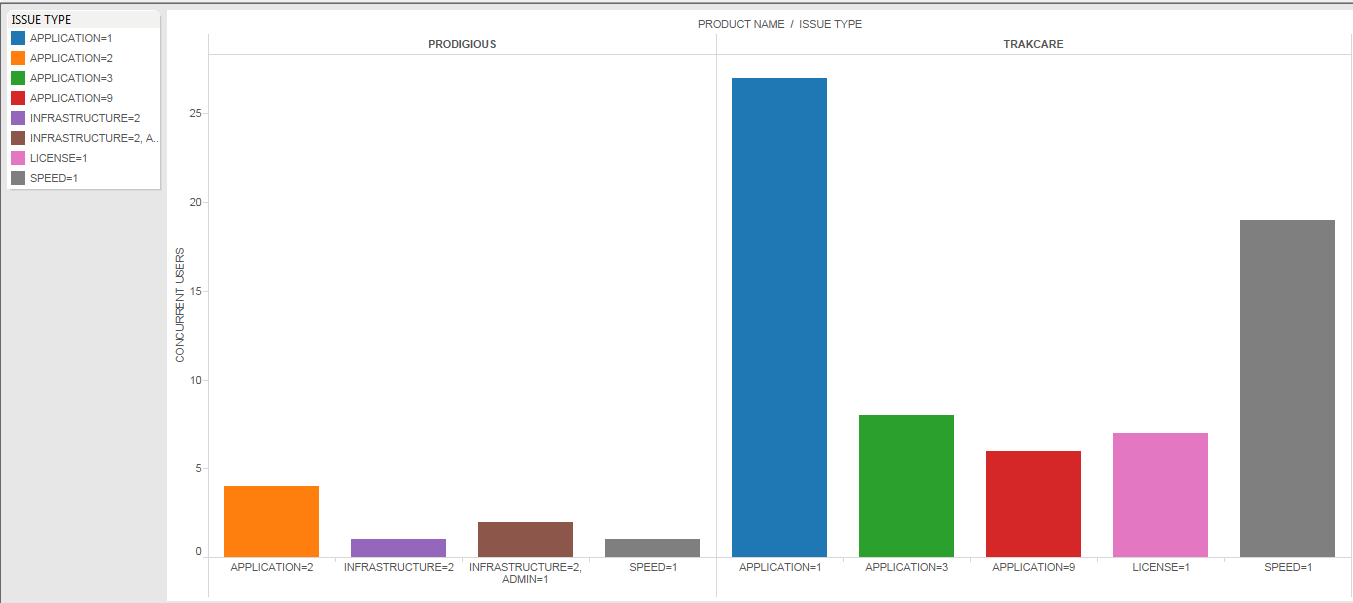 Speed issues
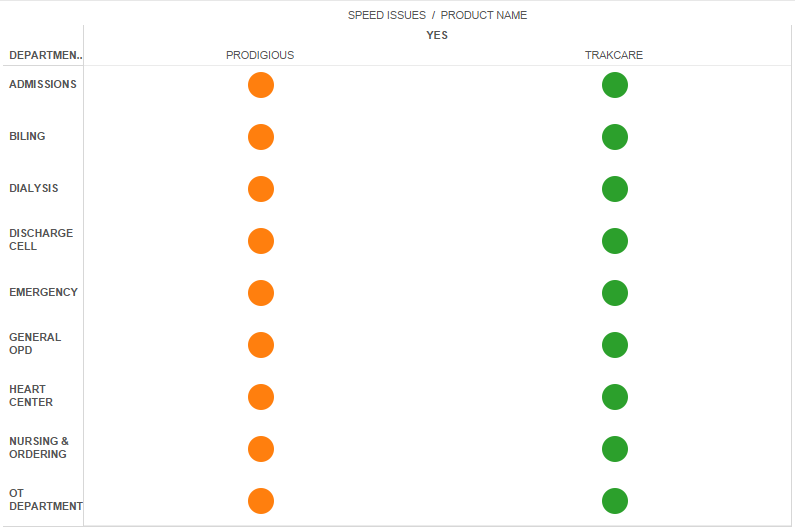 Training issues with department
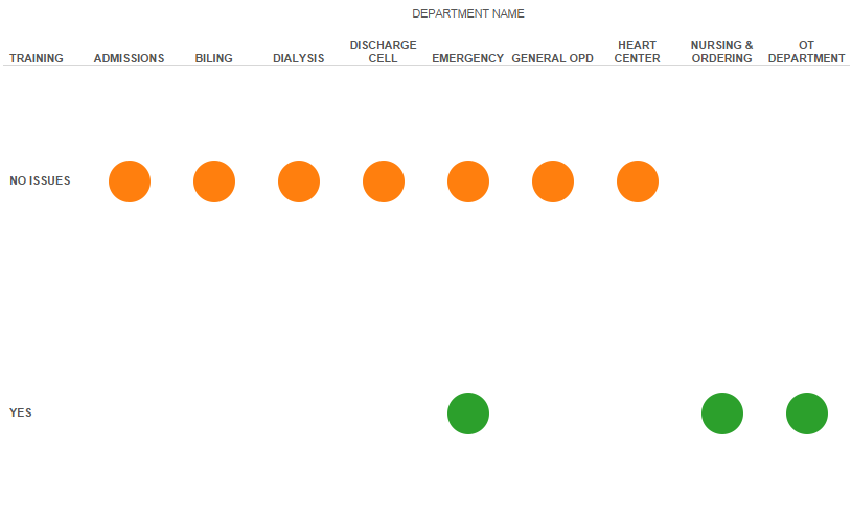 Communication issues with department
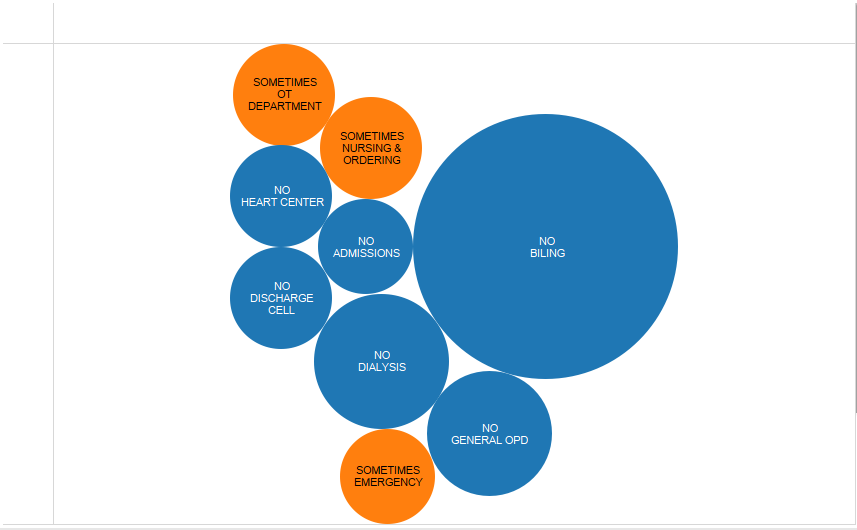 RECOMMENDATIONS
Product II is a product with lots of bugs in it.

Intersystem is known for its world-class product regarding hospital information system.

More number of license issues can be done to reduce the license issues.

ProductII can be upgraded to the newer version.
LIMITATIONS
Time limit of the project was very limited

Guest login id was not provided

Few doctors were questioned
Unstructured Questionnaire
CONCLUSION
From admission to diagnostic and medical support services, the modern healthcare centre relies on wide range of software applications.
Proper implementation of HIS modules will definitely leads to improved quality of patient care, communication, productivity and reduced costs, chances of error. 
It is also essential for the hospital management to conduct the assessment of HIS regularly by internal customers for incorporating custom technologies innovation and design to satisfy the external customer demands through seamless integration of HIS across all the department of the hospital.
REFFERNCES
WWW.GOOGLE.COM

www.wikipedia.com 

http://ijimt.org/papers/252-CM221.pdf

http://www.managementstudyguide.com/survey_method.htm

http://content.healthaffairs.org/content/31/11/2368.abstract?sid=f9547bbc-818a-424a-98f6-1e239abb36da
http://content.healthaffairs.org/content/22/6/88.full

http://content.healthaffairs.org/content/30/3/464.short

http://link.springer.com/article/10.1007/s10916-007-9082-z

http://www.brad.ac.uk/management/media/management/els/Writing-Your-Management-Dissertation-or-Project-Report.pdf

http://jghcs.info/index.php/j/article/view/71